Tratamento de Esgoto Sanitário do Tipo Lodos Ativados por Aeração Prolongada – Guia Operacional
Autores: Alice Borges Maestri
  Dieter Wartchow
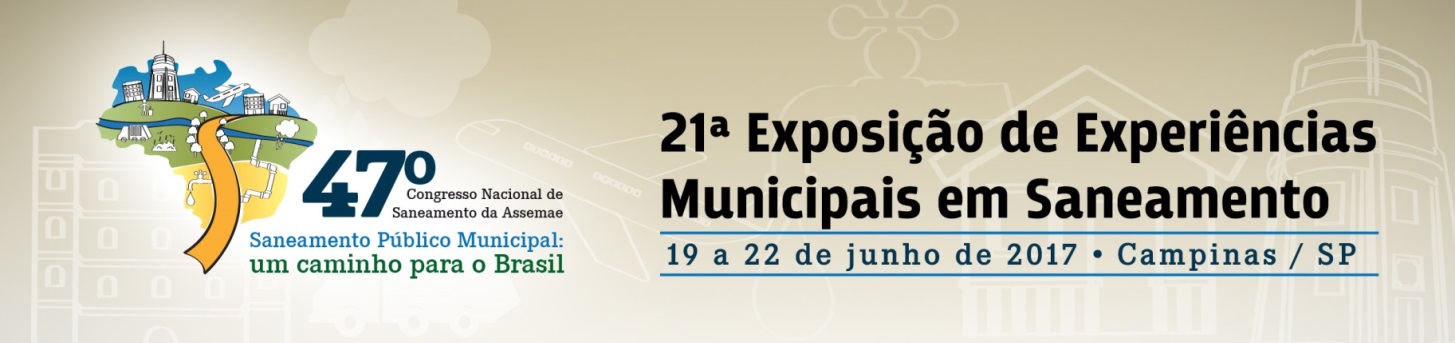 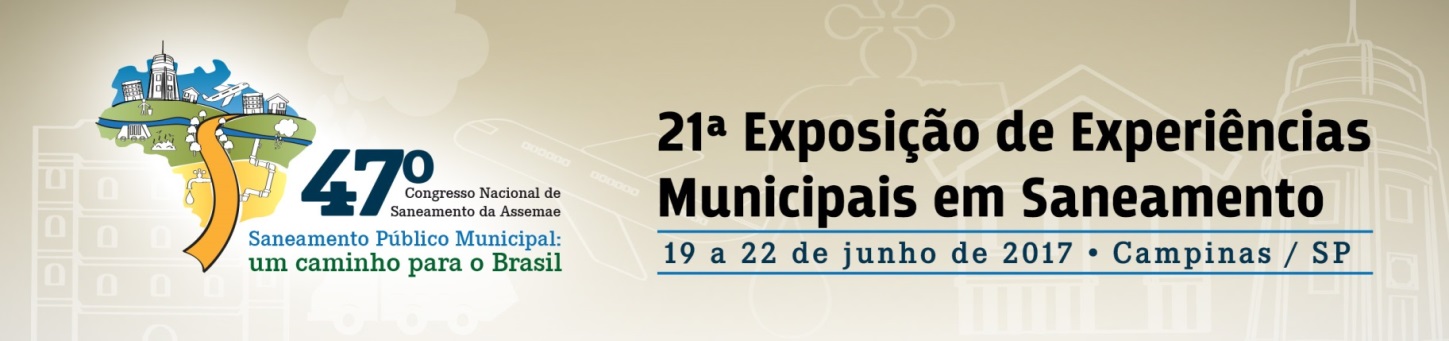 Introdução
Existe uma demanda para a implantação dos Sistemas de Esgotamento Sanitário
Fonte: SNIS, 2015
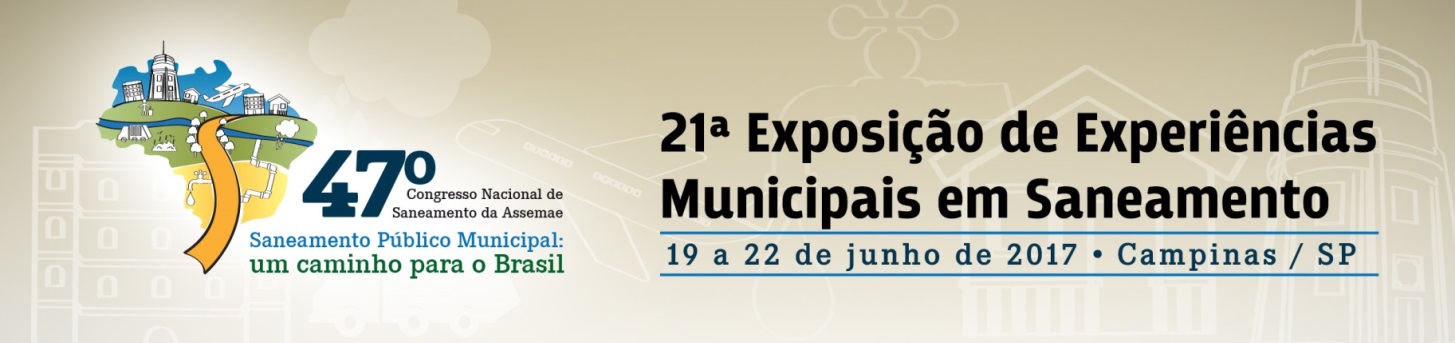 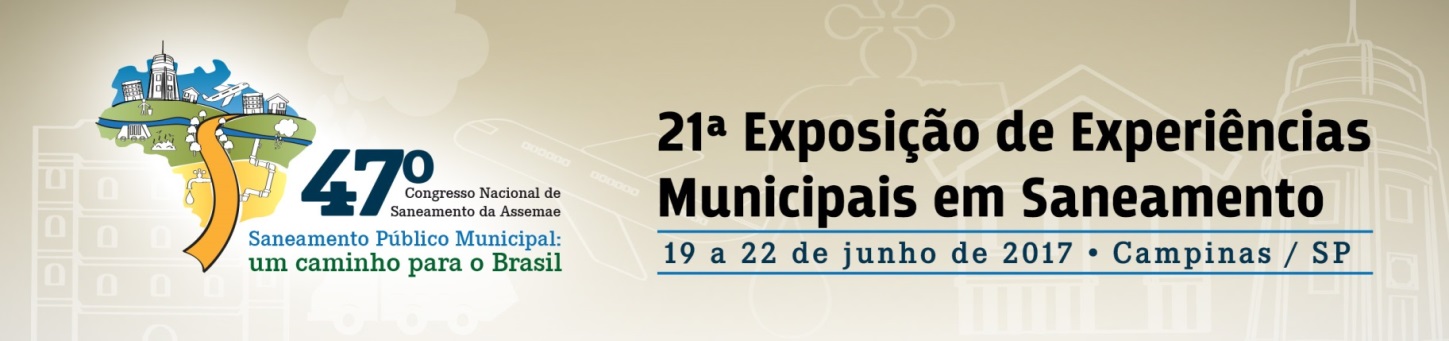 Introdução
O Município de Bagé possui apenas 27,56% do esgoto gerado pela população tratado. 
Objetivando melhorar a qualidade de vida dos seus munícipes, diminuindo a emissão de esgoto bruto a cursos d’água da região, o município realizou a construção de uma Estação de Tratamento de Esgoto (ETE). 
Esta estação não se encontra operante devido diversos motivos, dentre eles, a necessidade de complementação das obras e a falta de mão-de-obra capacitada para a operação da ETE.
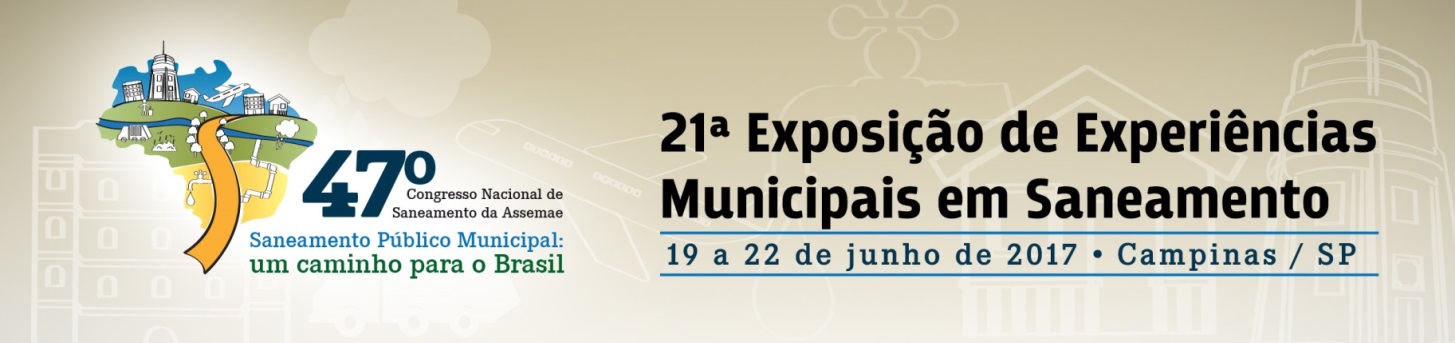 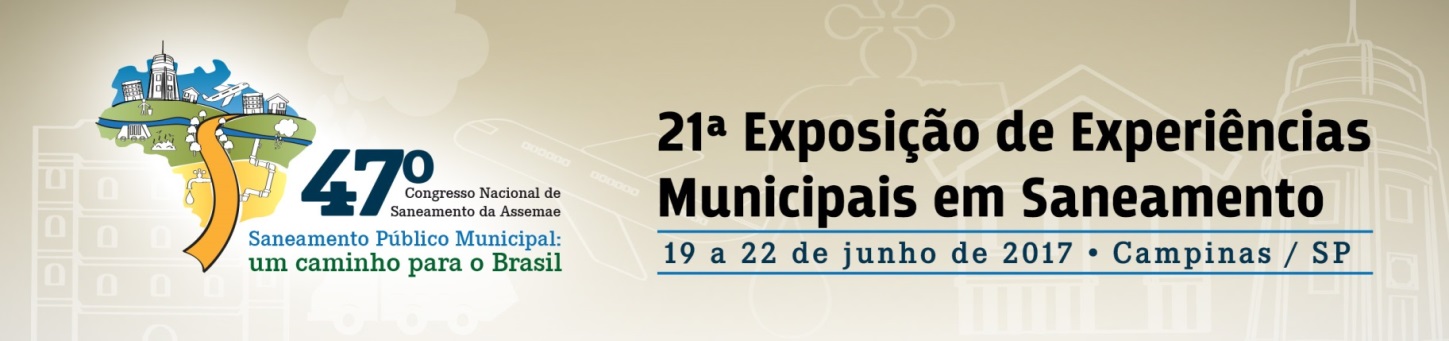 Introdução
Para que as ETEs possam manter a sua eficiência:
Projeto adequado às características do município
Garantindo o funcionamento do sistema dentro das condições licenciadas
Adoção de critérios técnicos no momento da implantação
Manutenção dos equipamentos
Rigoroso controle da operação
A construção de manuais para a operação de sistemas de tratamento de esgoto sanitário é de fundamental importância para garantir a eficiência na operação das ETEs
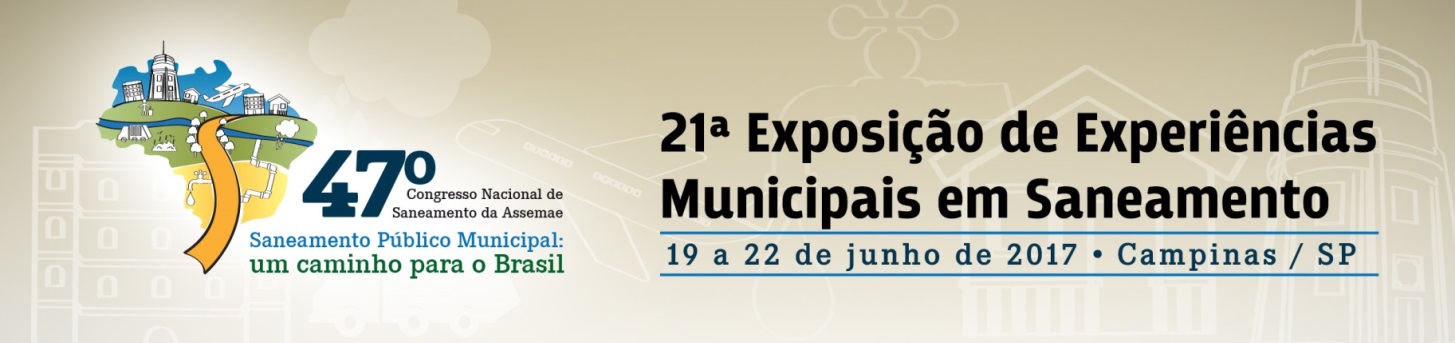 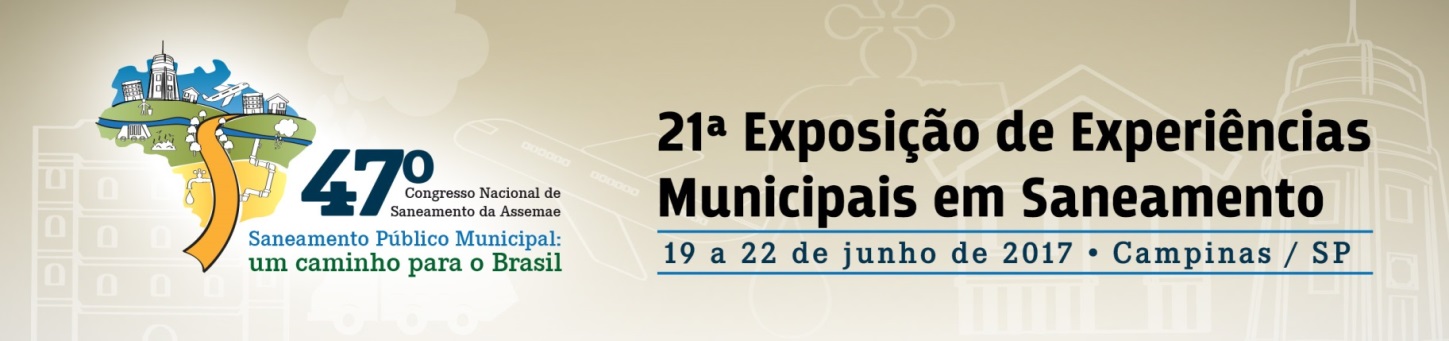 Introdução
O manual deve apresentar informações de maneira mais acessível, incluindo menos narrativa e mais desenhos, esquemas, tabelas, agendas e listas de verificação, visto que, um operador que procura uma informação específica não deve ter que ler todo o manual, para encontrá-lo
Objetivo:  Criação de guia para elaboração de um manual de operação da estação de tratamento de esgotos do tipo lodos ativados que poderá ser utilizado no município estudado entre outros.
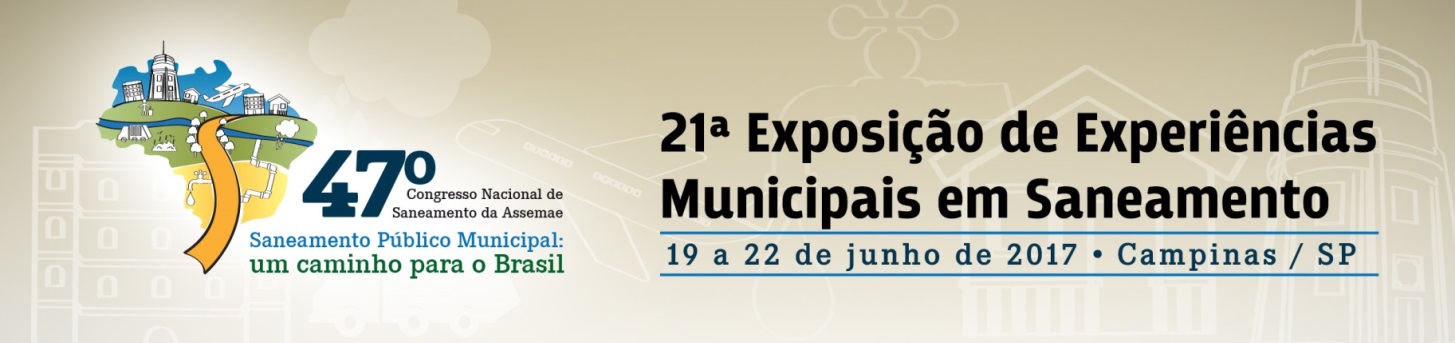 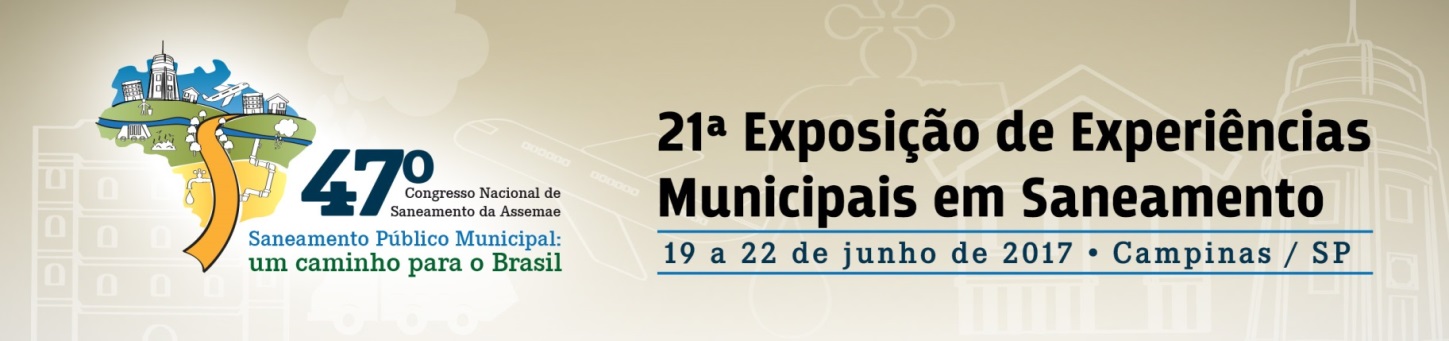 Materiais e Métodos
Para a elaboração do guia é necessário:
A caracterização da estação
O levantamento de parâmetros 
Dados de operação

As fases constituintes deste trabalho são o levantamento de informações, através de uma revisão bibliográfica, e a definição de parâmetros para um futuro monitoramento de uma estação-tipo.
ETE São João-Navegantes
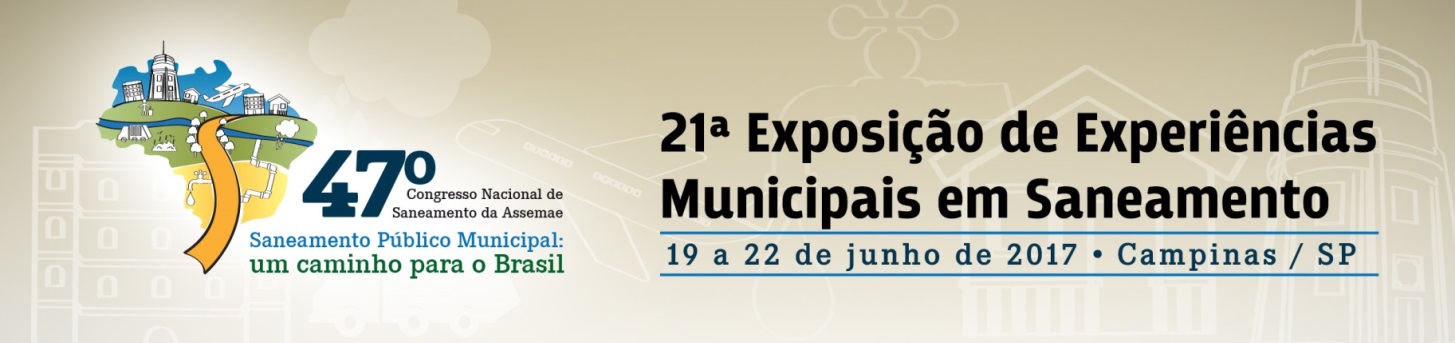 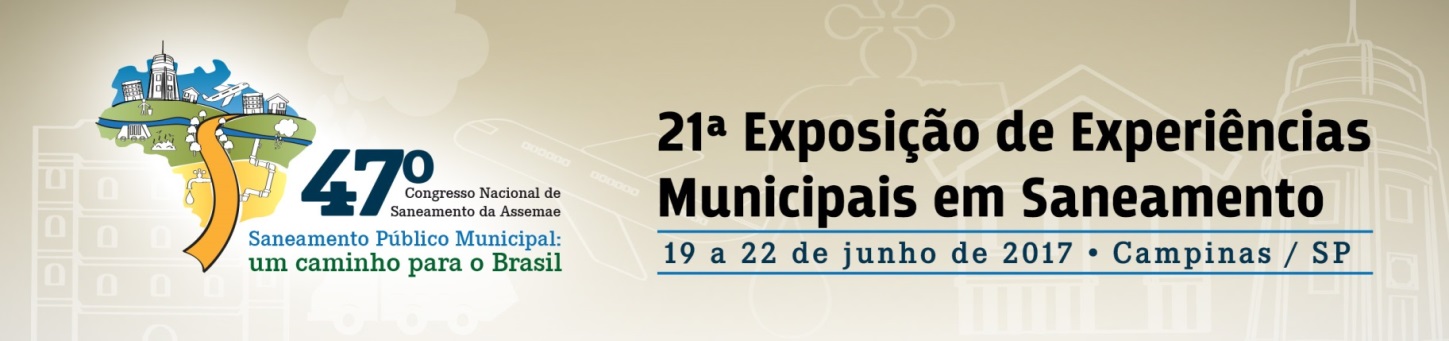 Materiais e Métodos
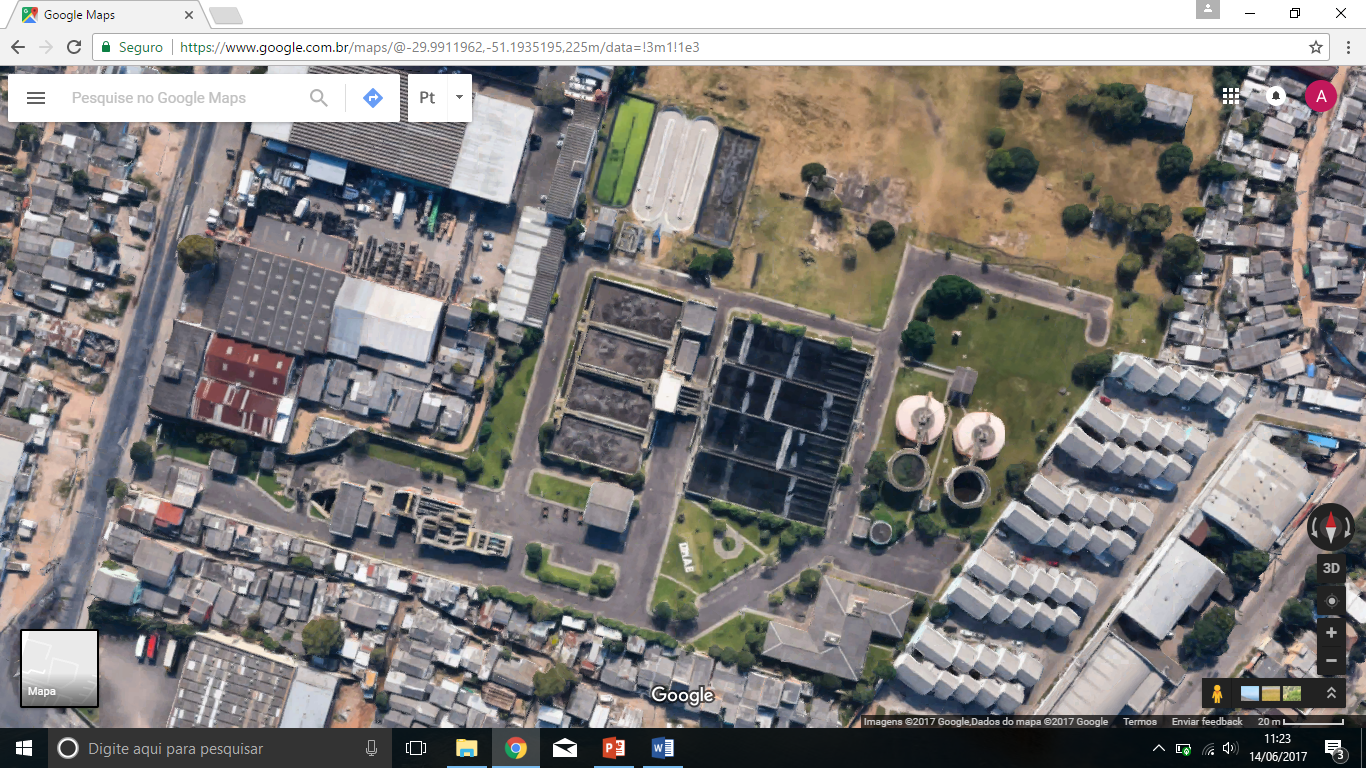 ETE São João-Navegantes

Localizada na Zona Norte de Porto Alegre
Administrada pelo DMAE (Departamento Municipal de Água e Esgoto)
Tabela 1. Características médias do esgoto bruto da ETE São João (Fonte: Departamento Municipal de Água e Esgoto)
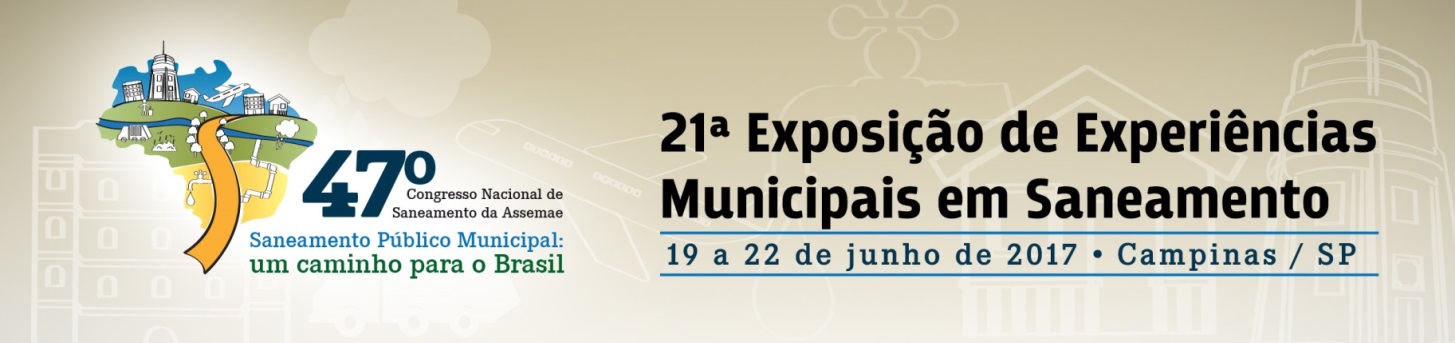 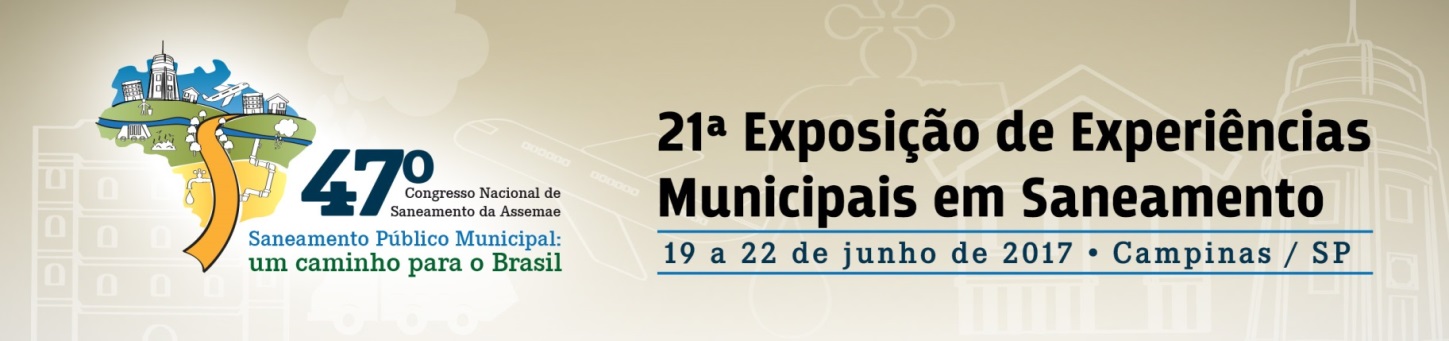 Resultados e Discussões
Os pontos de monitoramento com seus respectivos parâmetros que auxiliarão na elaboração do Guia para Operação da ETE estão destacados na Figura abaixo.
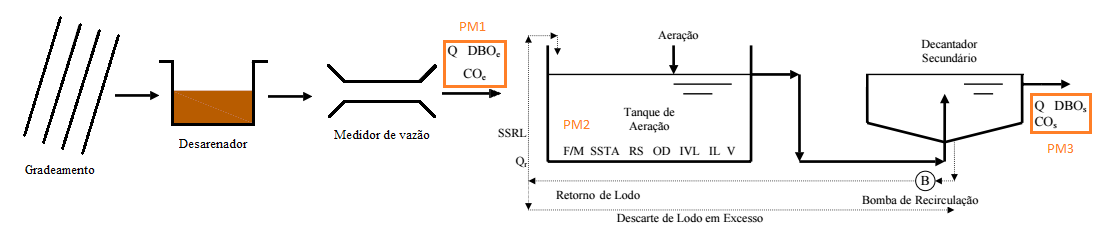 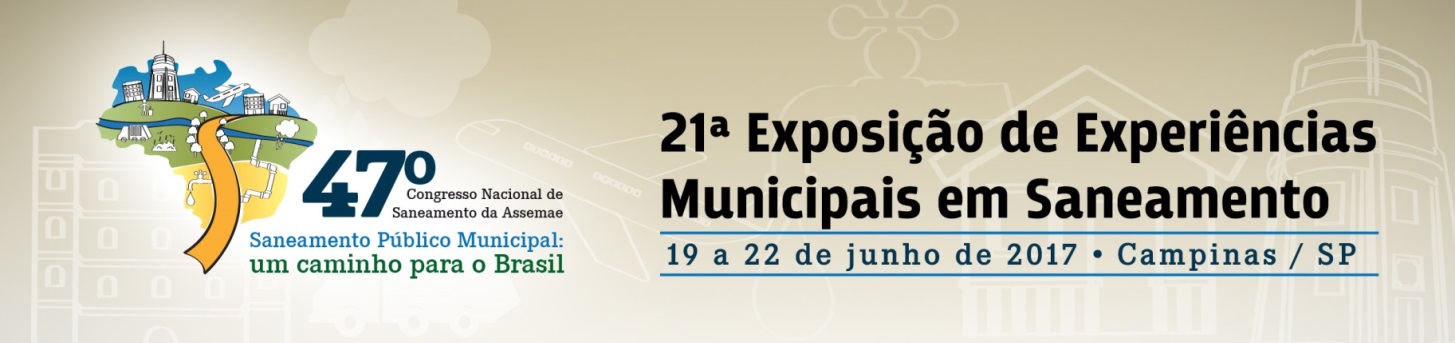 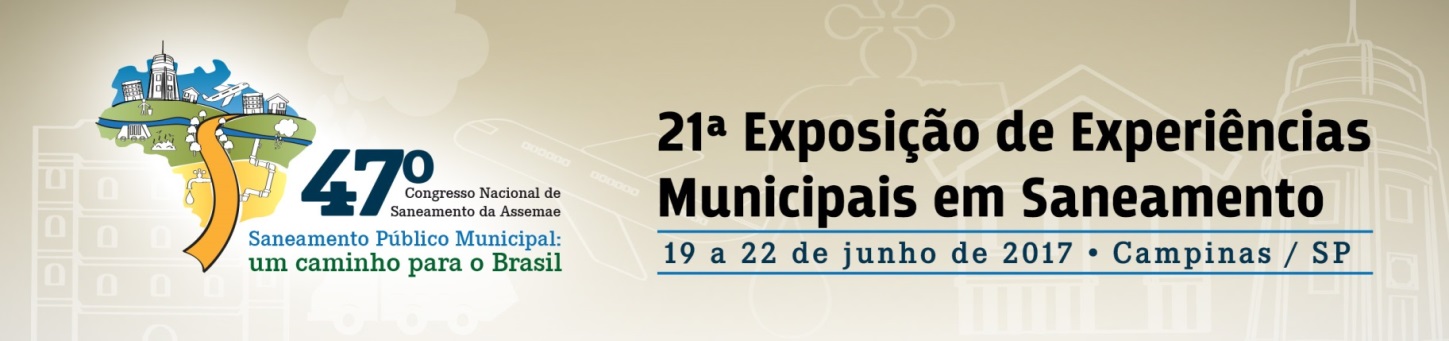 Resultados e Discussões
O manual será estruturado conforme os seguintes itens:
a) Descrição geral do processo: breve descrição do processo de tratamento aplicado e das várias unidades incorporadas a ETE.
b) Plantas baixas da ETE e de seus componentes: mostrando locais dos interruptores principais, medidores de gás, impedidores de refluxo, tanques de combustível, armazenamento de equipamento auxiliar que possa estar relacionado com bombeiros que respondam a um alarme.
c) Tabela com dados de projeto: população que abrange a ETE, padrões de eficiência e de saída do efluente e a capacidade de projeto de cada unidade de tratamento.
d) Fluxogramas e perfis hidráulicos: esquemas simples que mostrem as unidades individualmente e a sequência de tratamento.
e) Atividades (procedimentos) operacionais divididas pela sua frequência, além de fornecer um diagrama de fluxo mostrando as posições da válvula e empregar e indexar o sistema para identificação.
f) Procedimentos de análise de amostras
g) Procedimentos de partida e parada da ETE
h) Manutenção dos equipamentos
i) Procedimentos de emergência
j) Ajuda rápida: tabelas contendo solução para alguns problemas que a ETE pode apresentar durante seu funcionamento
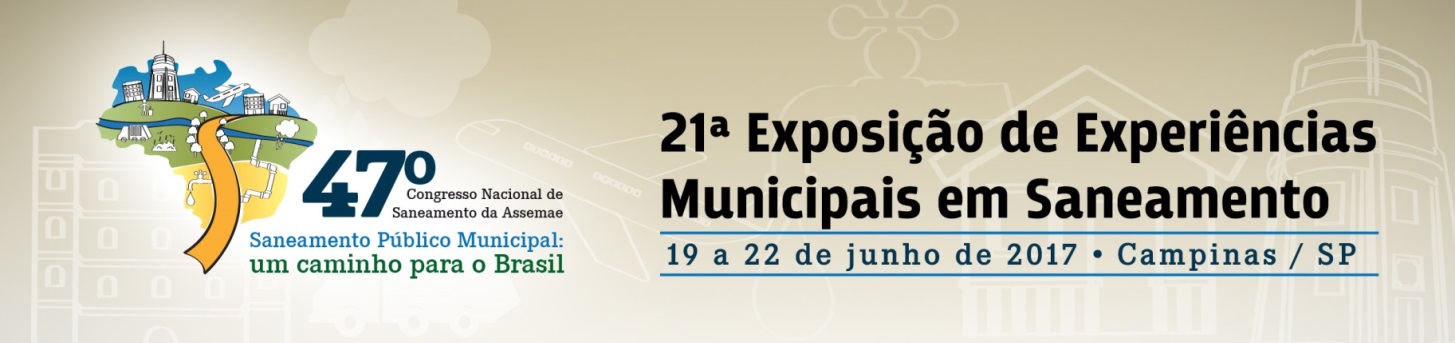 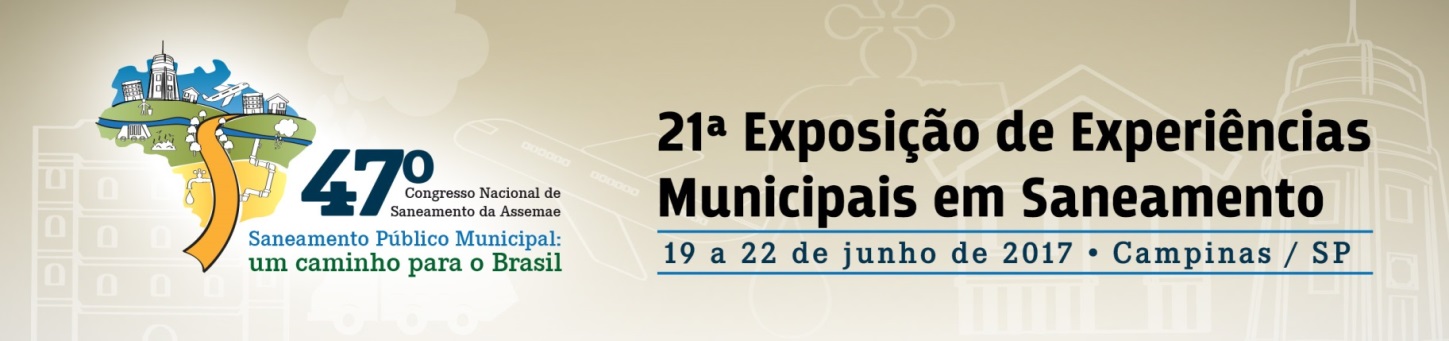 Resultados e Discussões
Tabela 2 - Proposta de guia das atividades operacionais
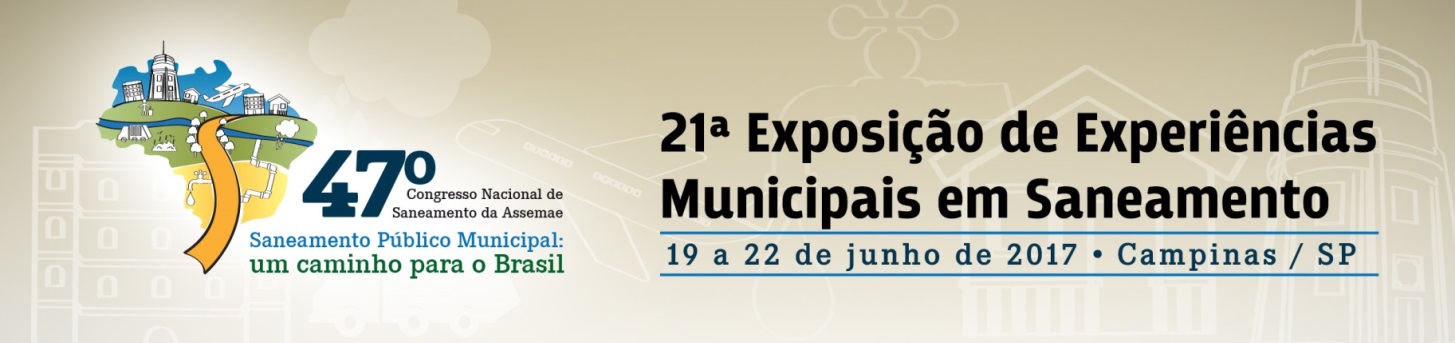 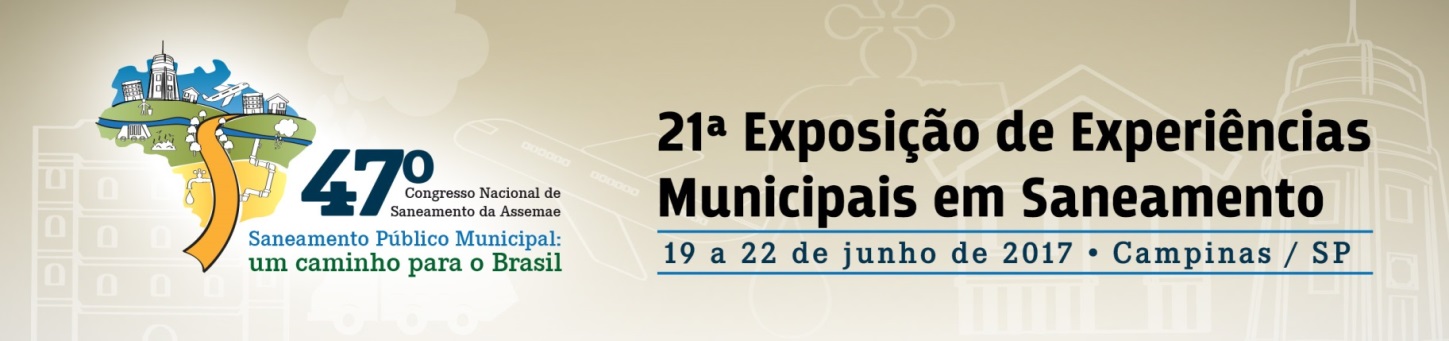 Resultados e Discussões
Tabela 2 - Proposta de guia das atividades operacionais
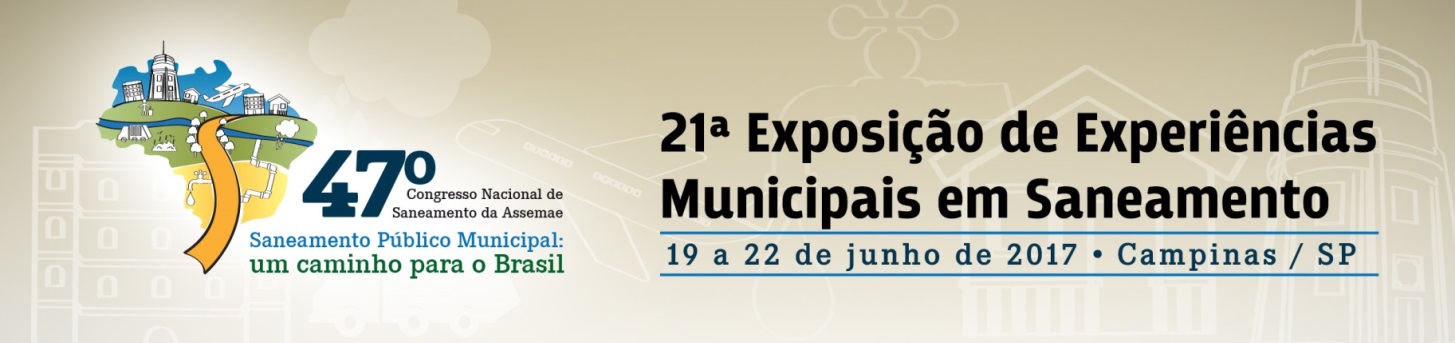 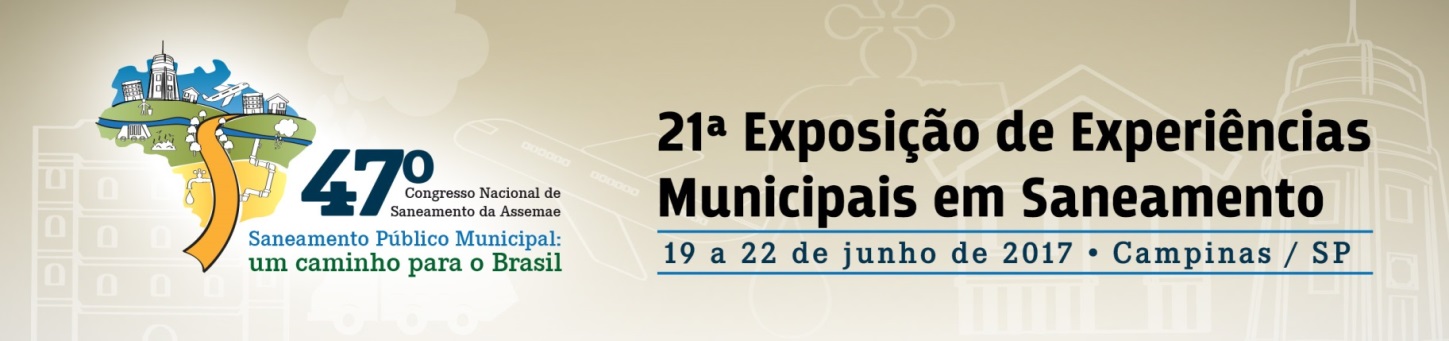 Resultados e Discussões
Tabela 3 - Proposta de parâmetros para o controle da eficiência
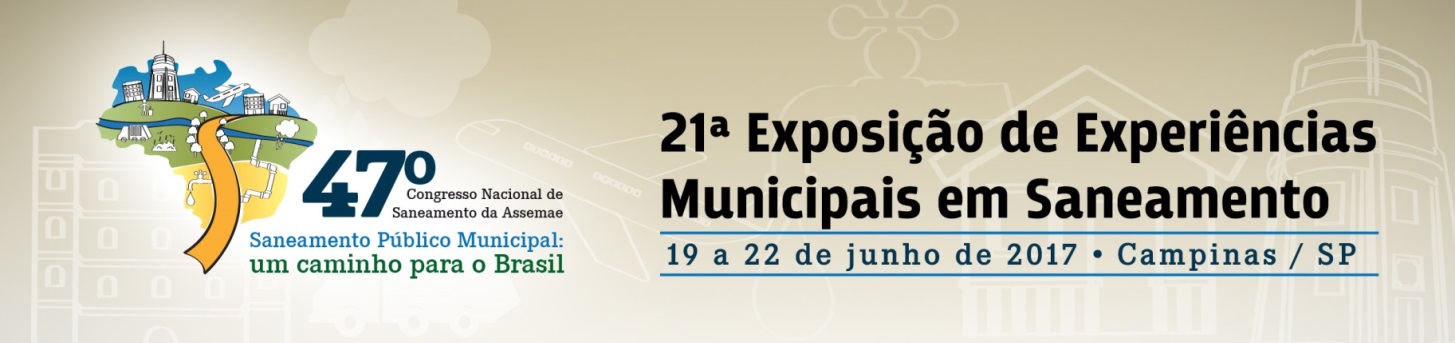 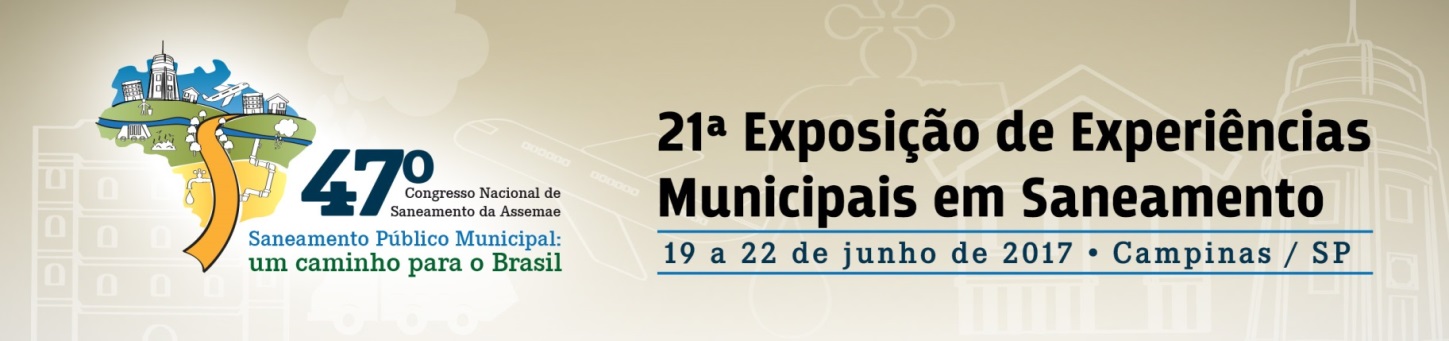 Resultados e Discussões
Tabela 4 - Padrões de emissão do efluente (Fonte: CONSEMA, 2006)
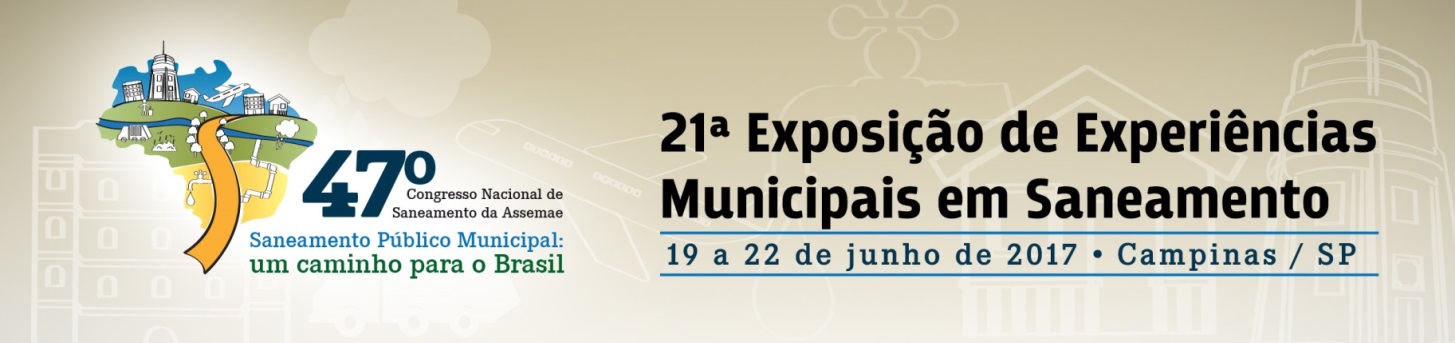 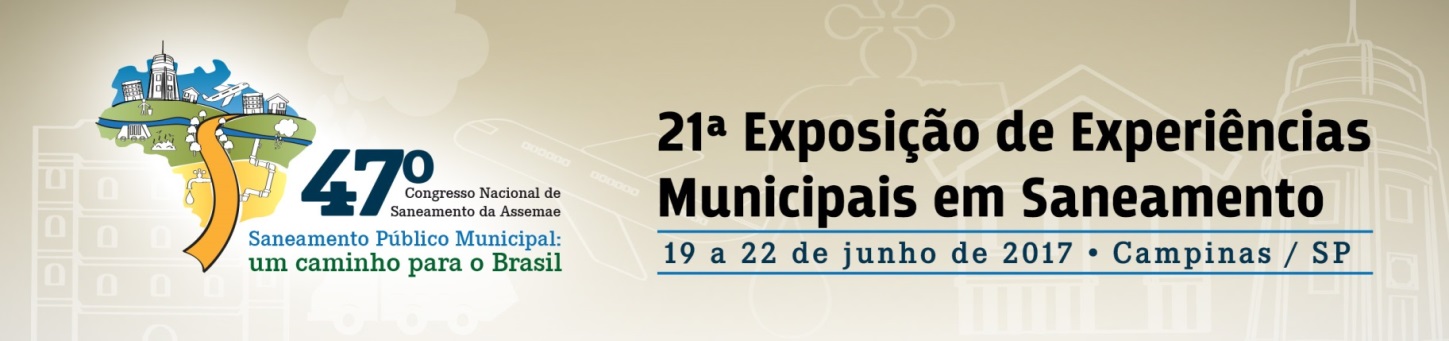 Conclusões
Foi possível levantar as etapas do tratamento utilizado na ETE Bagé e, através de análise bibliográfica, compilar um guia para o acompanhamento das atividades operacionais, incluindo a frequência de sua realização, bem como sugerir parâmetros a serem monitorados e faixas para sua variação. 
Também foi possível identificar uma estação de tratamento (Estação São João), em operação, onde este guia será testado, subsidiando a elaboração do Manual, que, em uma próxima fase, será elaborado para a ETE Bagé.